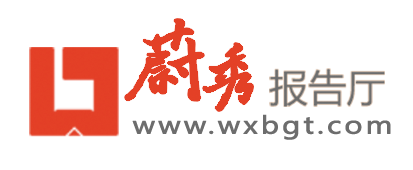 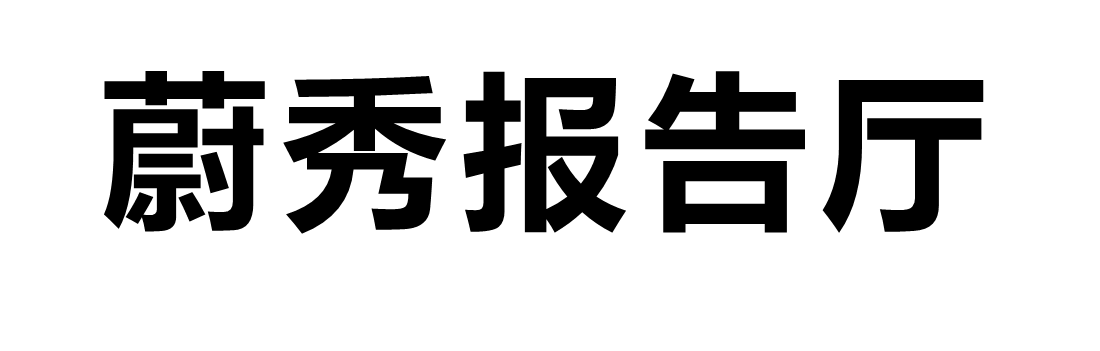 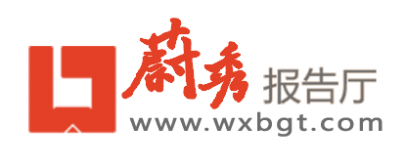 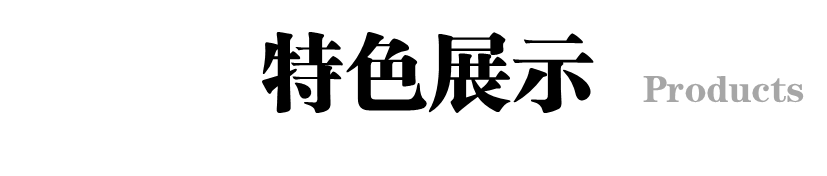 每日更新
独家首发
现场直播
移 动
报告厅
2
1
3
4
独家首发
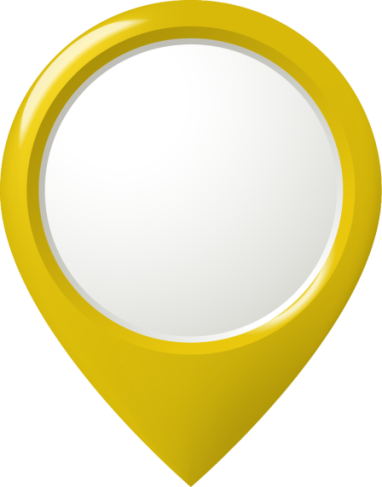 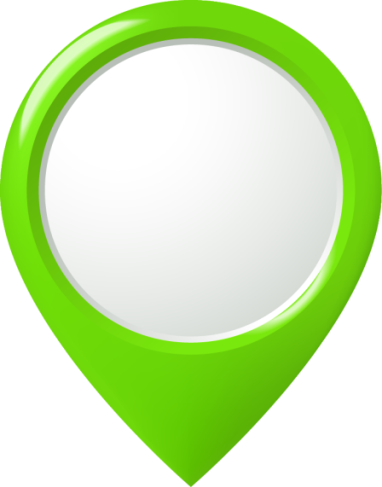 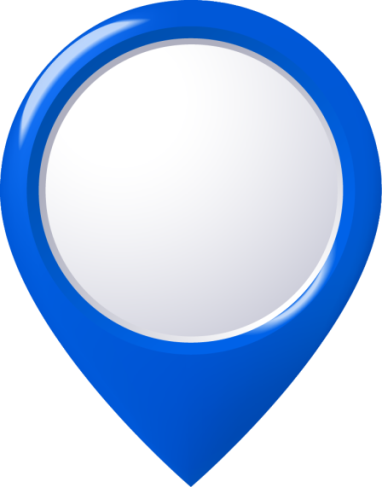 独立
剪辑
独立
拍摄
独家
发布
蔚秀报告厅在全国20多个大中城市设有自己的拍摄小组
蔚秀制作的讲座视频，不向第3方出售，只在报告厅中独家发布
蔚秀报告厅拥有自己的制作中心，专业化的编导和制作团队
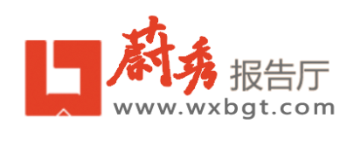 特色展示·独家首发
独家首发
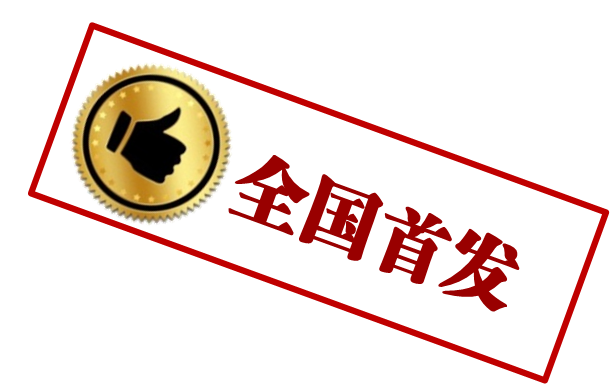 讲座发生后24小时之内，在蔚秀报告厅上线该讲座！
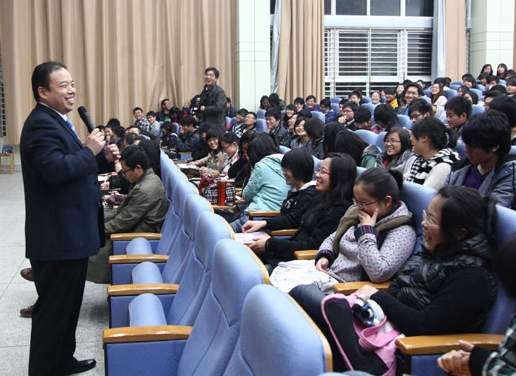 蔚秀摄像组到达南京大学的讲座现场，实地拍摄
06月19日
晚7:00
06月20日
上午9:00
蔚秀驻南京采编中心对录像进行剪辑、压缩等
南京大学 费俊峰 
《压力管理与阳光心态》
06月20日
下午2:00
蔚秀总部接收数据，在蔚秀报告厅中发布该讲座
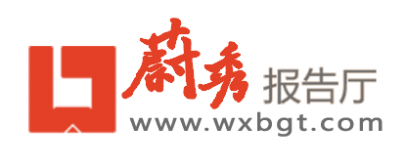 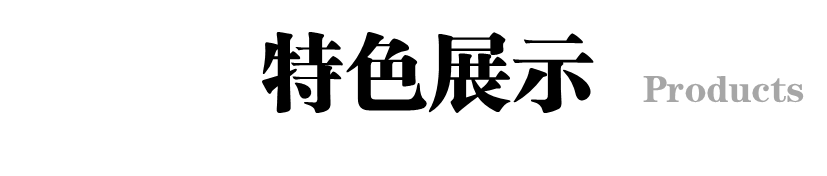 每日更新
独家首发
现场直播
移 动
报告厅
2
1
3
4
985优质讲座
蔚秀报告厅中的讲座人都是来自985院校的名师或受邀在985院校开设讲座的名师名人。
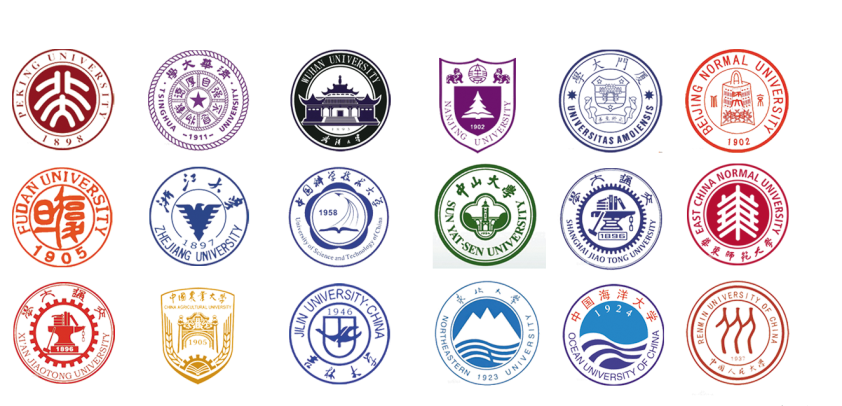 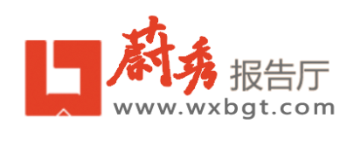 特色展示·每日更新
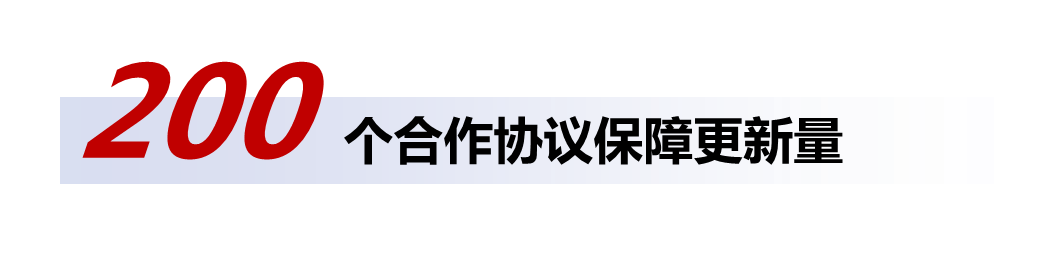 自然科学史大讲堂[中科院自然科学史研究所]
哲学院[北京大学]
中国古代文学研究中心系列讲座 [复旦大学]
曹锡华数学论坛 [华东师范大学]
海外知名学者民大讲坛 [中央民族大学]
未名讲坛[北京大学]
岳麓书院明伦堂 [湖南大学]
史说新语系列讲座[复旦大学]
科学技术与社会研究所[清华大学]
湘雅医讲坛[中南大学]
人文学院 [同济大学]
道家研究中心学术讲堂 [北京大学]
弘毅讲堂[武汉大学]
社会发展与公共政策学院[北京师范大学]
科学与实践精神 [华中科技大学]
精裕人文大讲坛[上海交通大学]
转型中国学术沙龙 [中山大学]
社会高等研究院[复旦大学]
哲学院[中国人民大学]
陆向谦领导力论坛[清华大学]
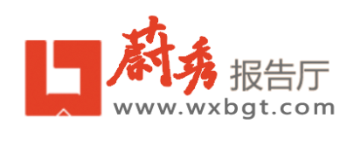 特色展示·每日更新
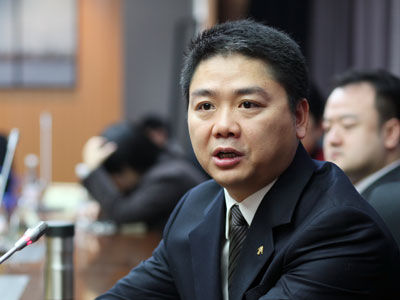 刘强东
京东商城，CEO
开设讲座：《电子商务》
优质讲座
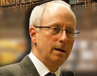 麦克尔·桑德尔（Michael J. Sandel）
政治哲学家，哈佛大学教授
开设讲座：《What is Justice?》
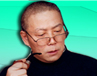 邓正来
原复旦大学社会科学高等研究院，院长
开设讲座：《市场、社会与政治》
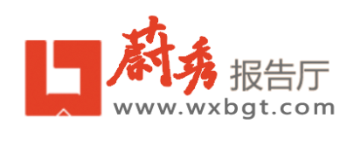 特色展示·每日更新
海量更新
现有讲座600 场(1800集)
每月更新100 场(300集)
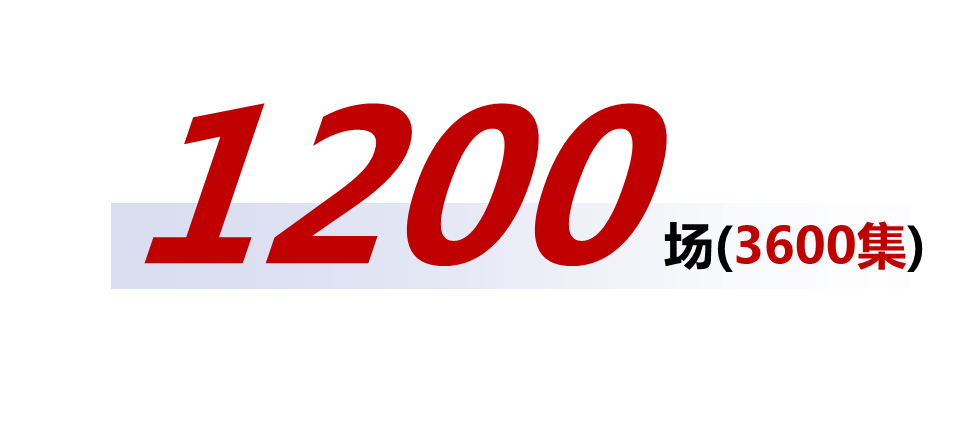 10 场
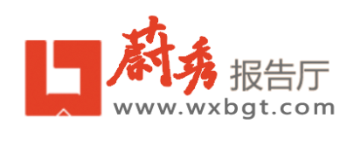 特色展示·每日更新
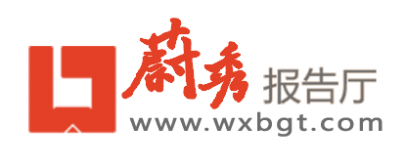 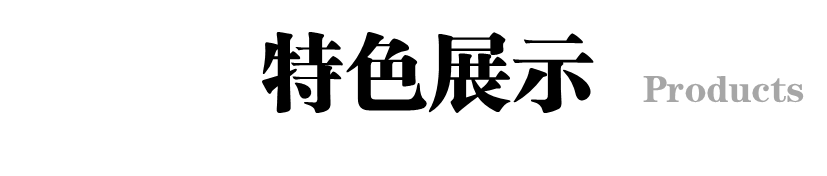 每日更新
独家首发
现场直播
移 动
报告厅
2
1
3
4
现场直播，还原讲座现场
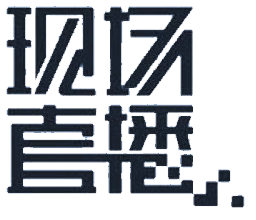 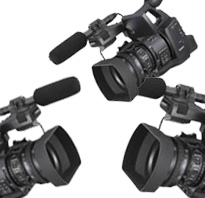 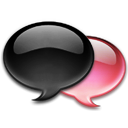 现场直播
即时互动
多机位拍摄
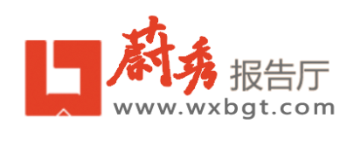 特色展示·现场直播
大师权威
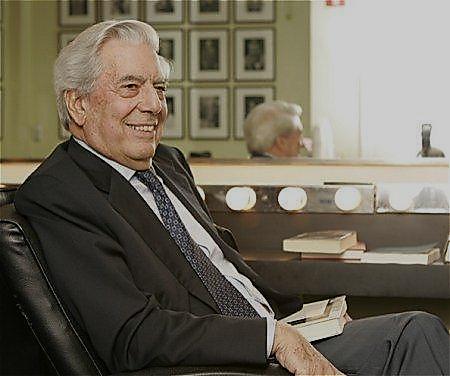 秘鲁与西班牙双重国籍的作家及诗人。创作小说、剧本、散文随笔、诗、文学评论、政论杂文等。其诡谲瑰奇的小说技法与丰富多样而深刻的内容为他带来“结构写实主义大师”的称号。

因其“对权力结构进行了细致的描绘，对个人的抵抗、反抗和失败给予了犀利的叙述”，荣获诺贝尔文学奖。
马里奥·巴尔加斯·略萨   讲座主题：《一位作家的证词》
诺贝尔文学奖获得者
大师权威
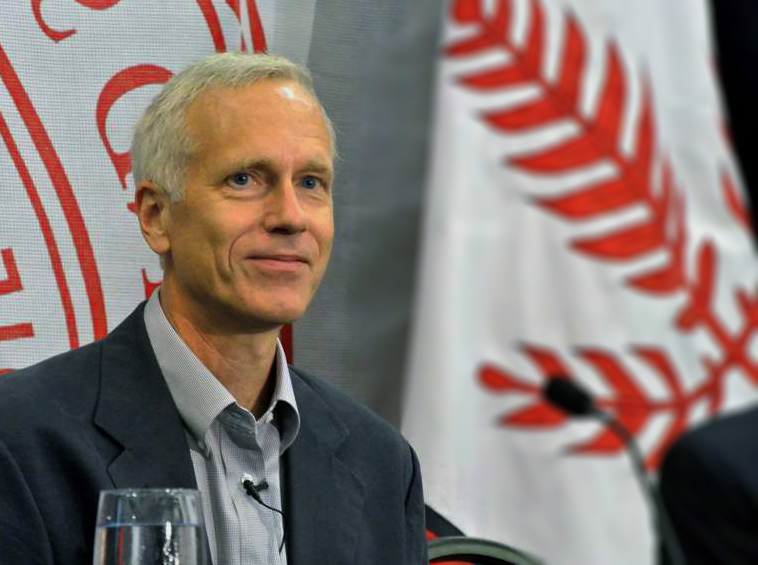 美国斯坦福大学医学院分子与细胞学教授，医学博士。ConfometRx(一家专注于G-蛋白偶联受体的生物技术公司)的共同创办人，美国国家科学院院士。

凭借“对G蛋白偶联受体的研究”与另一名科学家同获得诺贝尔化学奖。
布莱恩·科比尔卡         讲座主题：《G蛋白偶联受体信号通路的结构学基础》
诺贝尔化学奖获得者
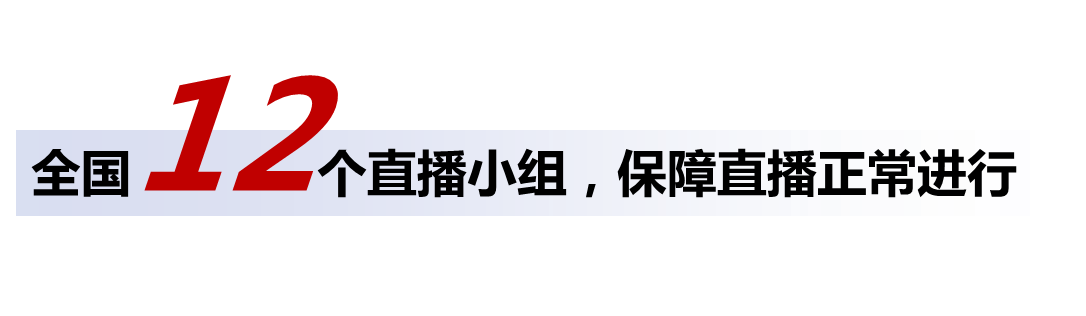 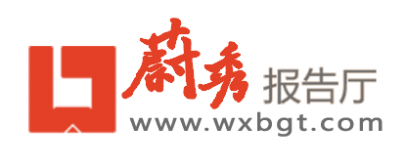 蔚秀报告厅在20个摄制组中建立了12个直播小组。目前直播小组共有数码高清摄像机120多部，专业直播设备20套。每个小组配有专业的摄像师和后期制作人员。
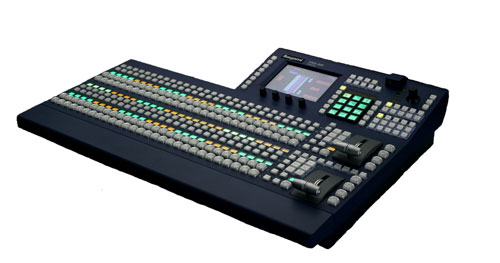 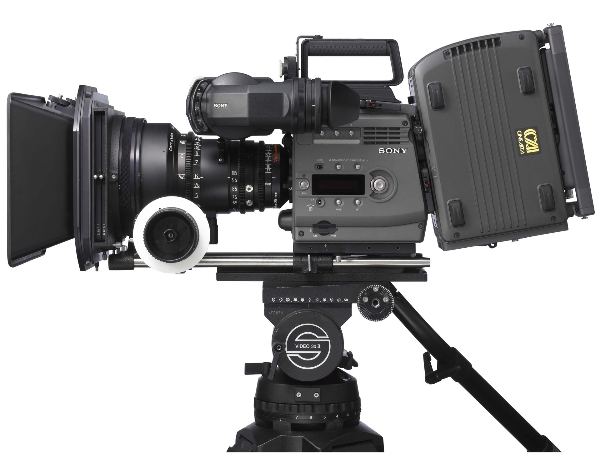 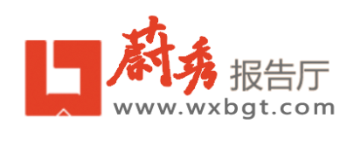 特色展示·现场直播
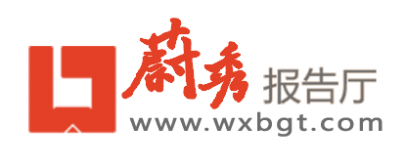 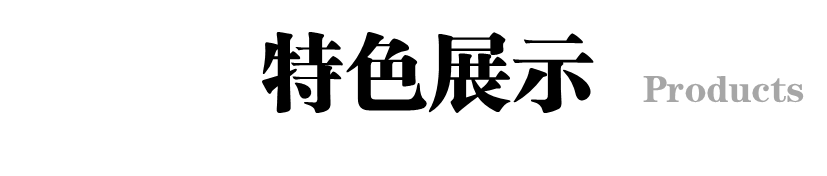 每日更新
独家首发
现场直播
移 动
报告厅
2
1
3
4
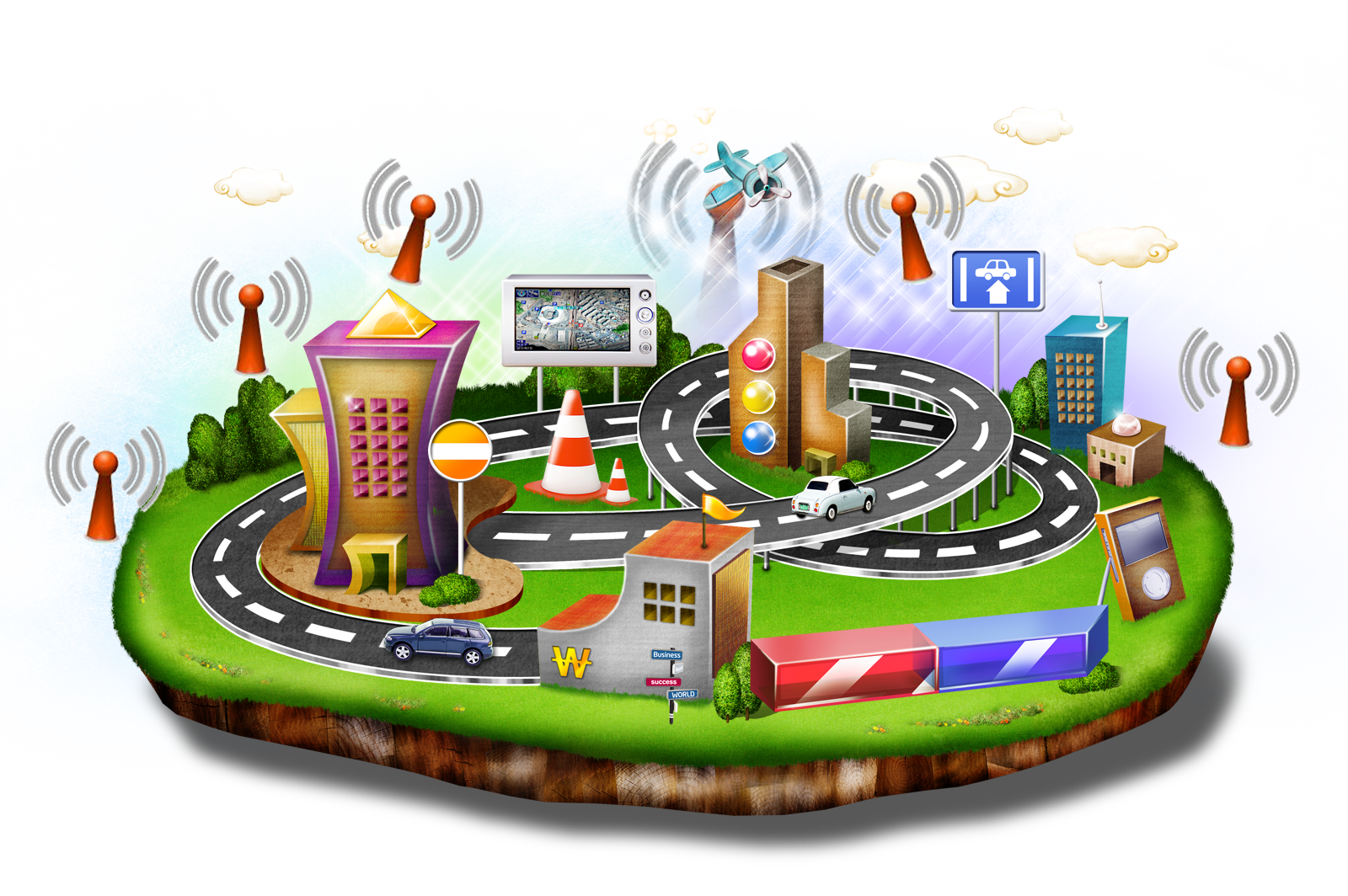 免费WiFi覆盖公共区域成趋势
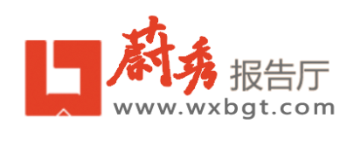 特色展示·移动报告厅
蔚秀移动报告厅
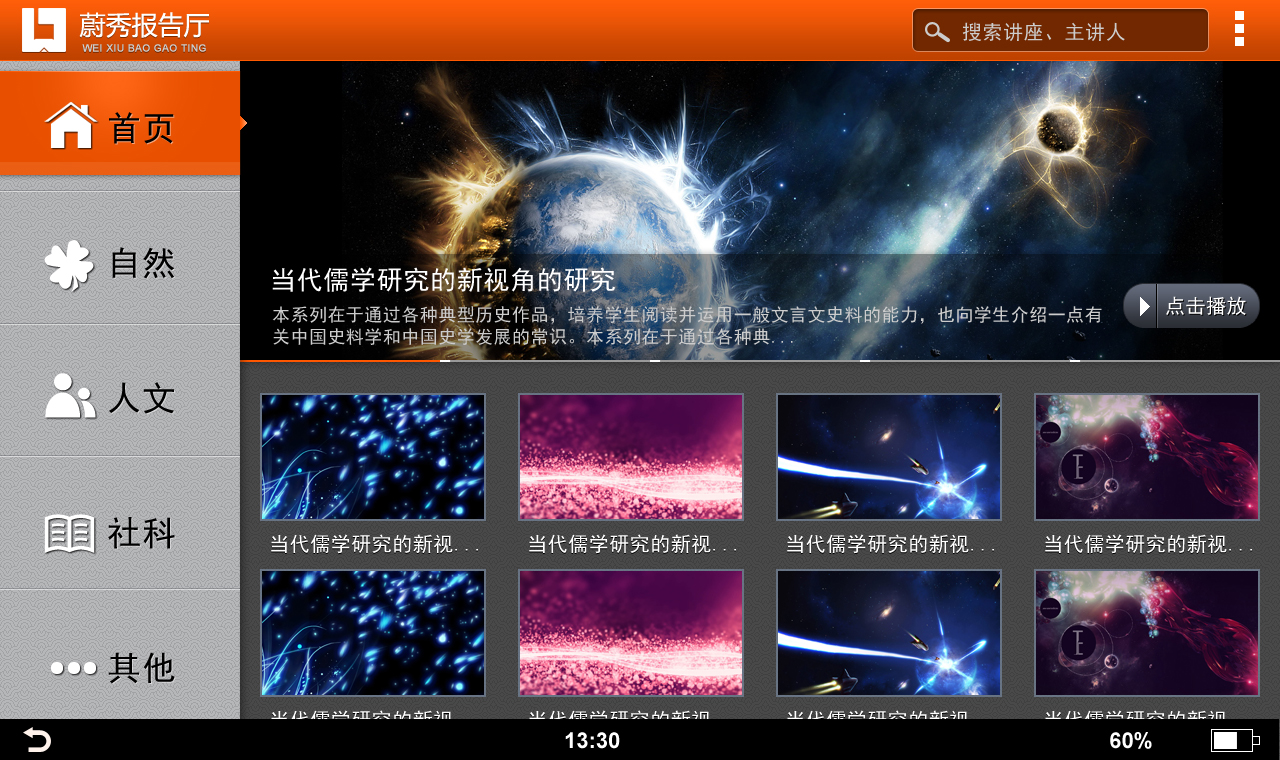 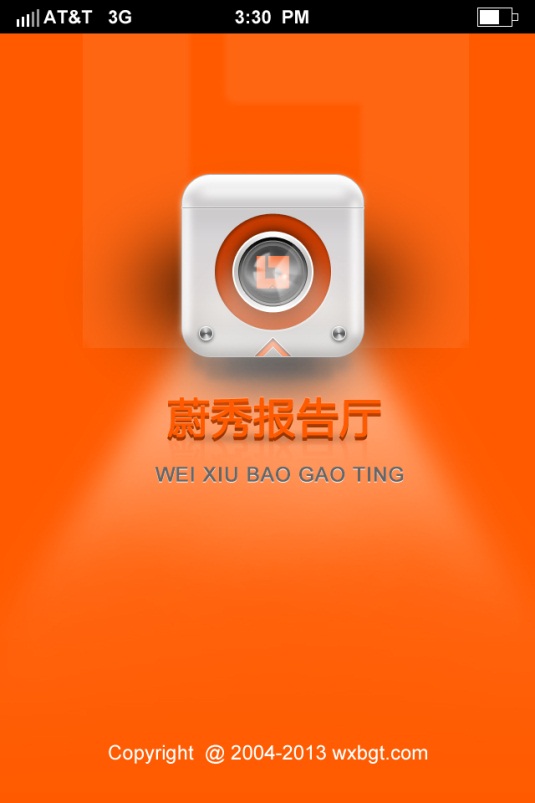 蔚秀报告厅客户端
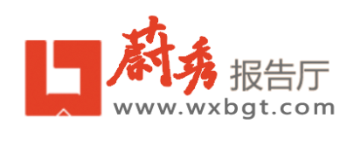 特色展示·移动报告厅
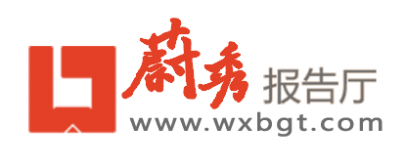 蔚秀移动报告厅
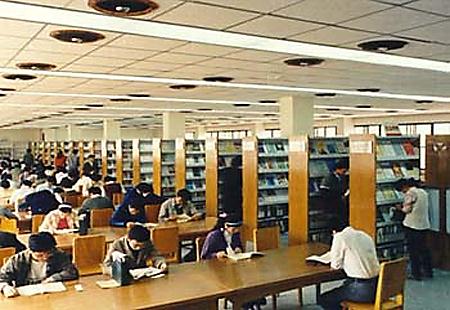 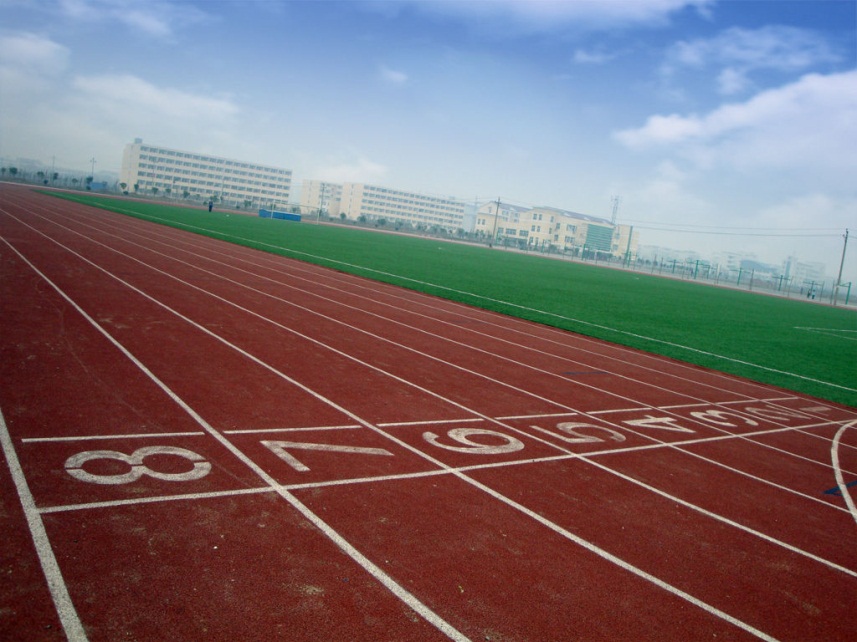 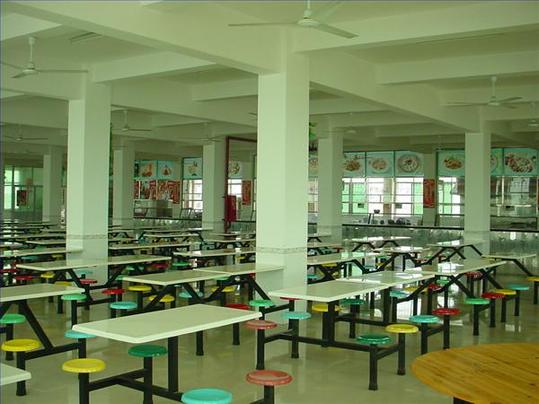 在校园的任何地方都能看蔚秀！
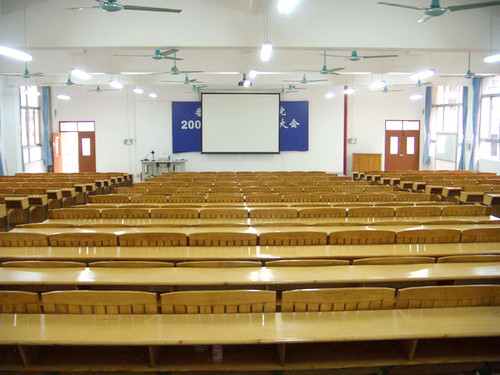 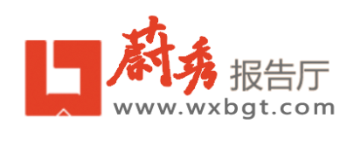 特色展示·移动报告厅
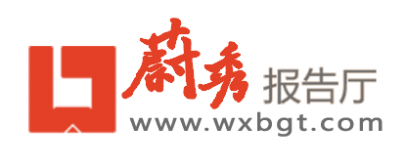 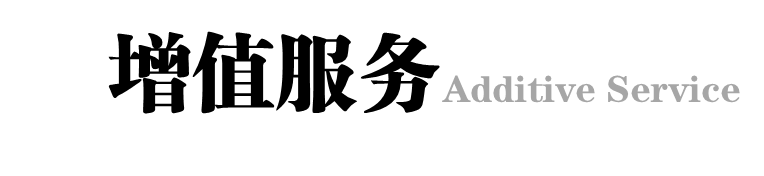 名师巡讲团
讲座预告发布
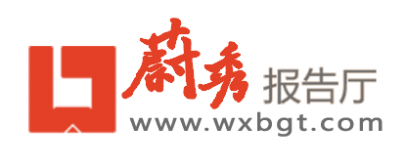 一流的讲师团
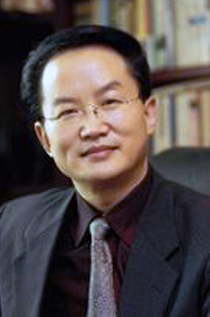 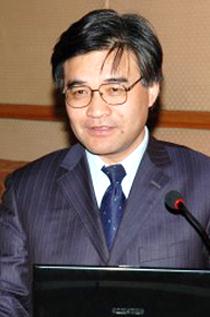 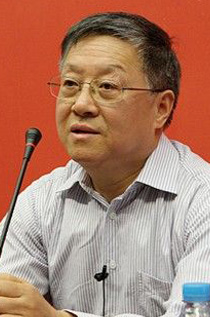 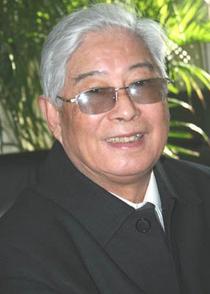 王岳川
石磊
莫砺锋
顾明远
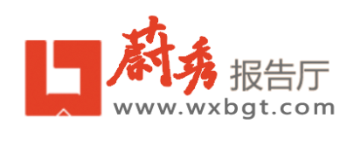 增值服务·名师巡讲
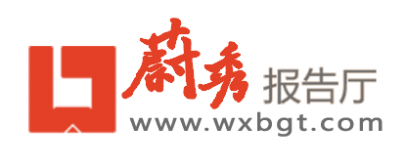 一流的讲师团
太平武
陈炎
左东岭
汪丁丁
石磊
韩济生
徐公持
陈捷先
陈埮
李英男
王德滋
黄长著
修刚
余秋雨
于丹
李灿东
叶嘉莹
周道鸾
纪连海
罗宗强
洪嘉振
叶郎
顾明远
周建渝
郝万山
袁鹏飞
李学勤
杨进
仲伟合
黄金陵
庄逢源
贺善安
莫砺锋
汪品先
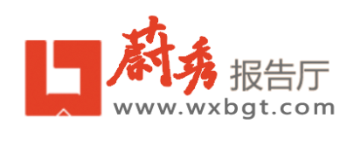 增值服务·名师巡讲
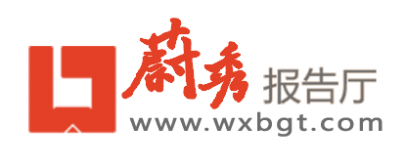 讲座预告发布系统
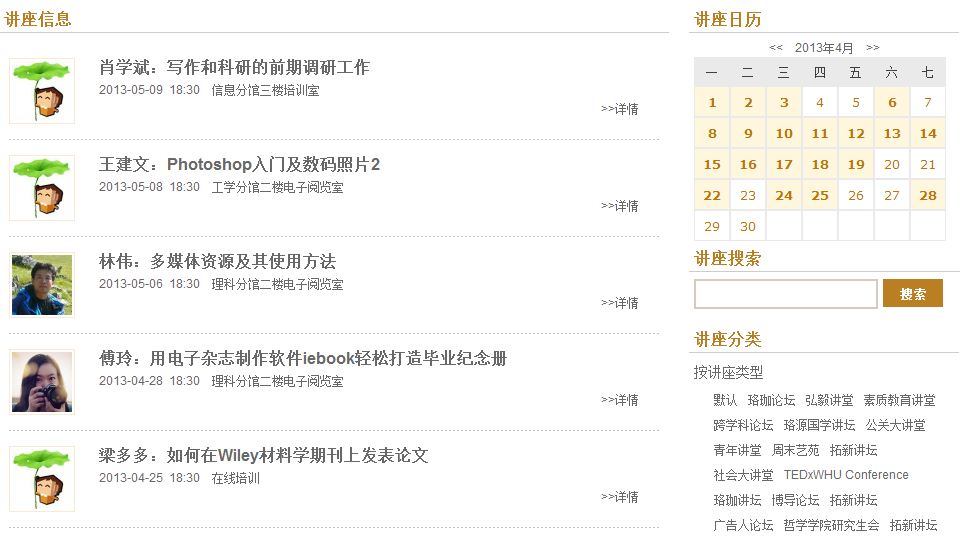 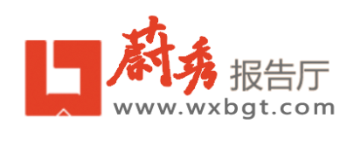 增值服务·讲座预告发布
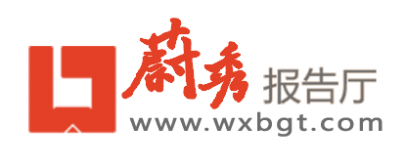 谢谢聆听
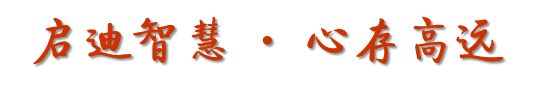 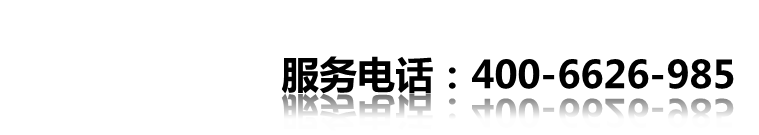